9 декабря День Героев Отечества
Мучения Святого Георгия
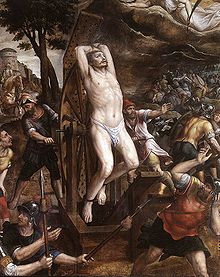 Изображение Георгия Победоносца на иконах
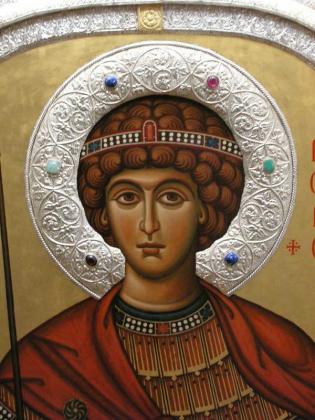 Изображения Георгия Победоносца
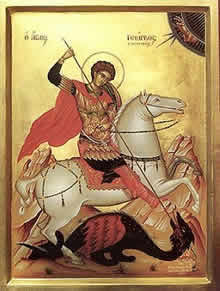 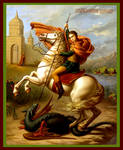 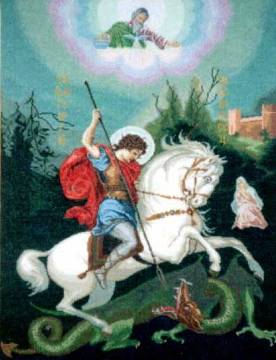 Изображение Георгия Победоносца на монетах
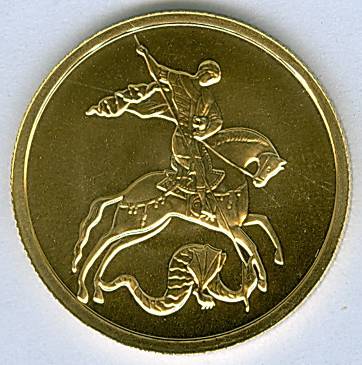 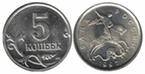 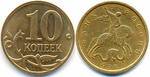 Изображение Святого Георгия на гербе России
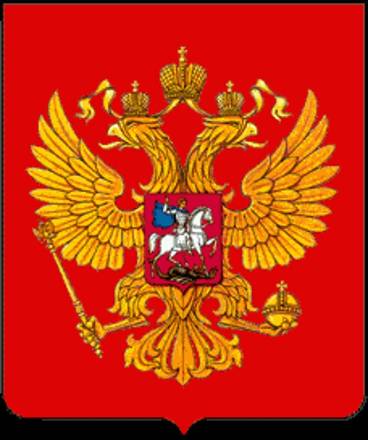 Изображение Святого Георгия на гербе России
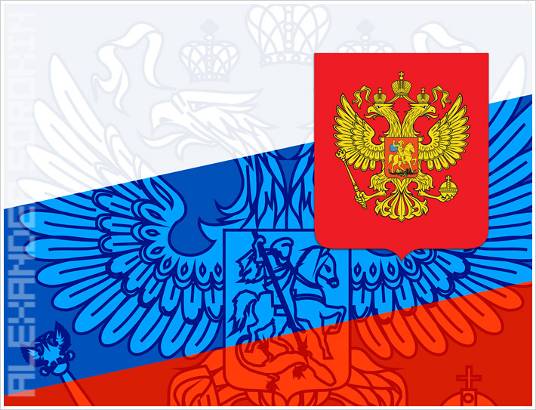 Орден Святого Георгия 1 степени
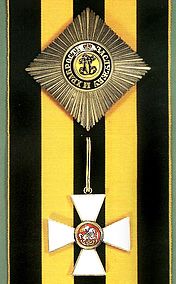 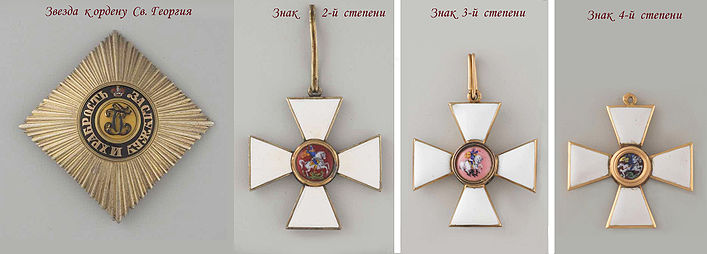 Орден Святого Великомученика и Победоносца Георгия
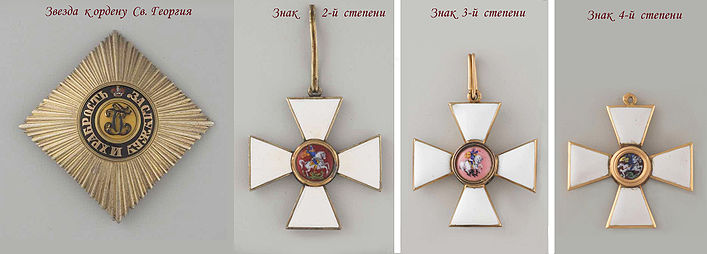 Полные кавалеры Ордена
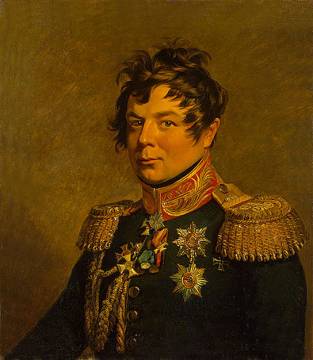 И.Ф.Паскевич-                     И.И.Дибич-
   Эриванский                    Забалканский
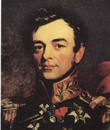 Полные кавалеры Ордена
М.И.Кутузов            М.Б.Барклай-де-Толли
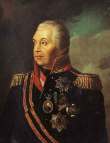 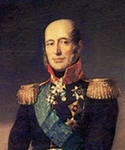 Георгий Константинович Жуков
Главнокомандующий
советской армией,
маршал Советского Союза
Георгиевская ленточка
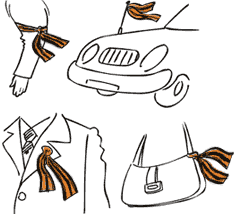 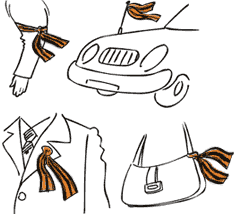 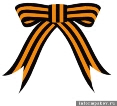 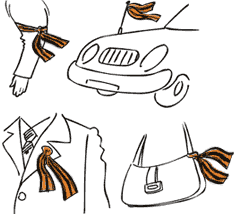 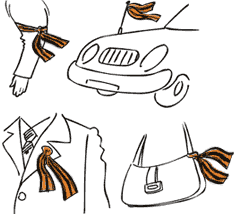 Орден Славы
1 степени  2 степени   3 степени
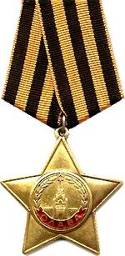 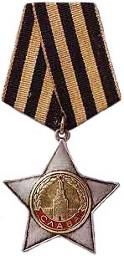 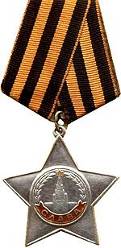 Шулайкин Александр Михайлович
1. 11. 1923 - 15. 5. 2010
Полный Кавалер ордена Славы

Даты указов
1. 26.04.1944
2. 12.06.1944 (орден № 2049)
3. 18.11.1944 ( орден № 7)
Память
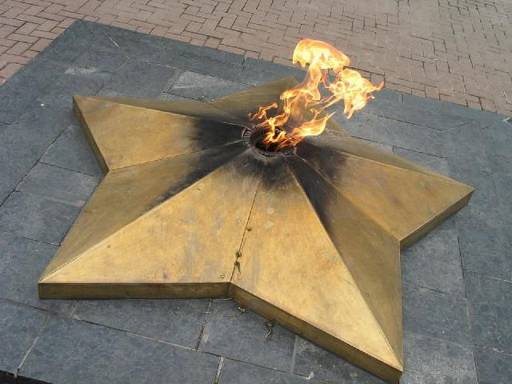 Память
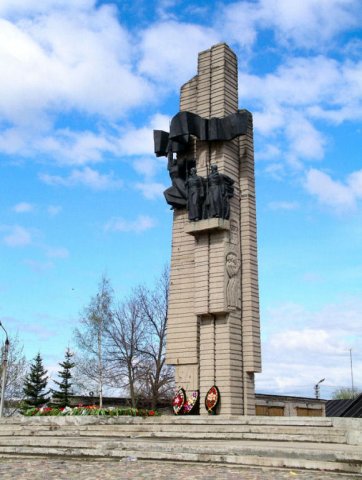 Память
Память
Память…
НЕЛЬЗЯ     НАУЧИТЬСЯ      ЛЮБИТЬ   ЖИВЫХ, 
ЕСЛИ   НЕ  УМЕЕШЬ   ХРАНИТЬ   ПАМЯТЬ   О   ПАВШИХ . . .